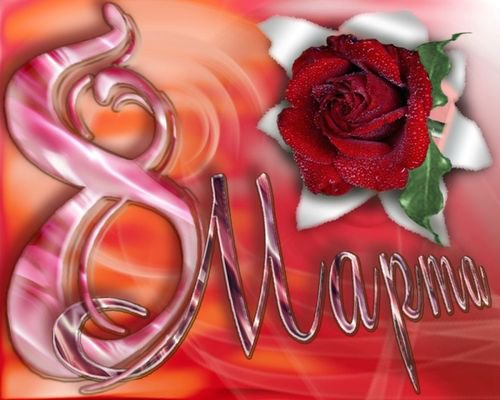 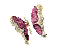 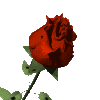 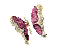 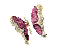 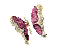 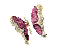 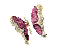 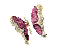 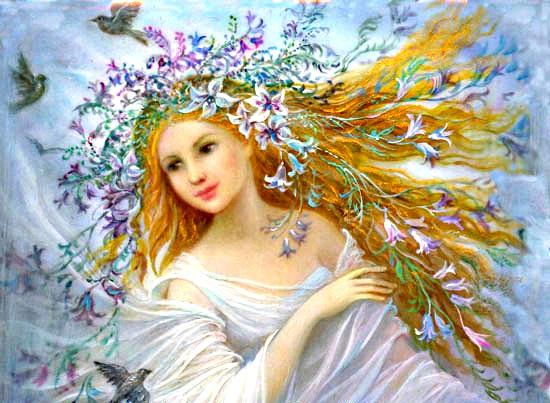 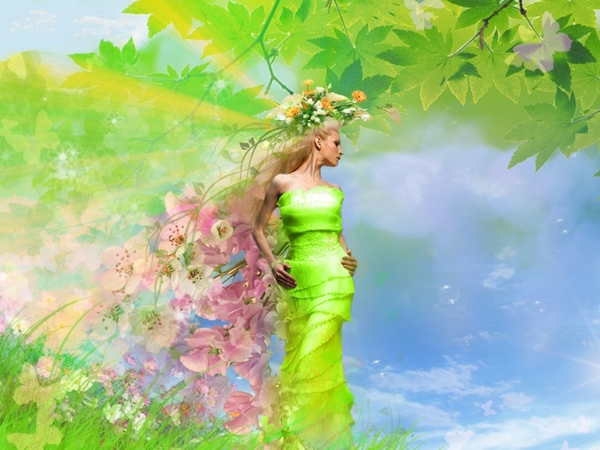 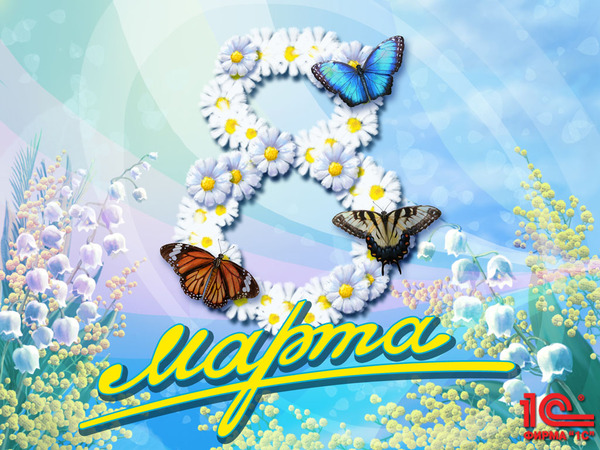 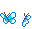 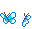 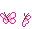 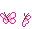 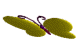 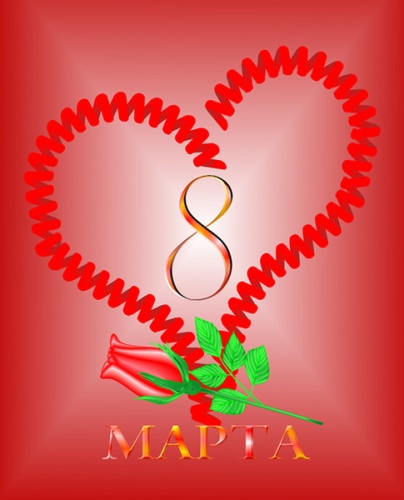 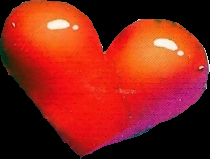 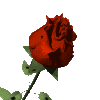 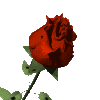 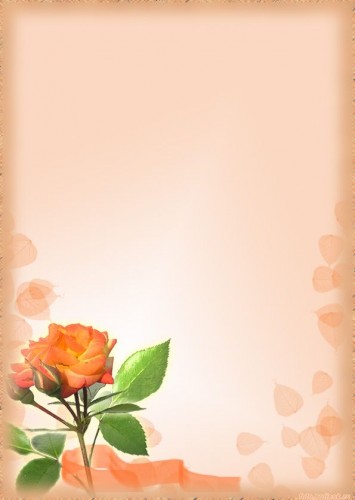 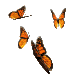 А НУ – КА, ДЕВУШКИ!
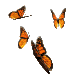 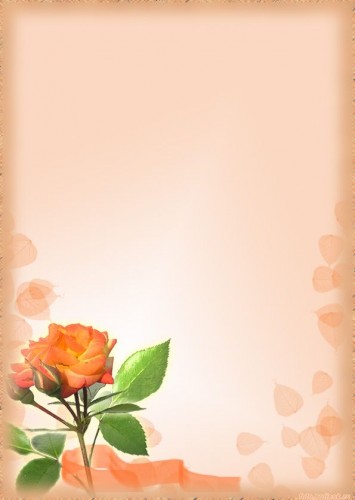 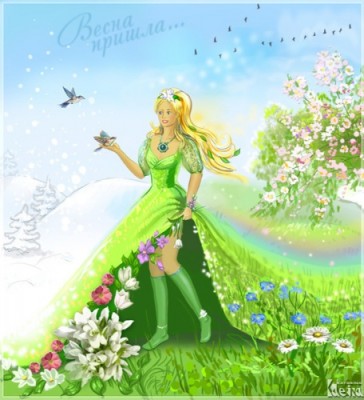 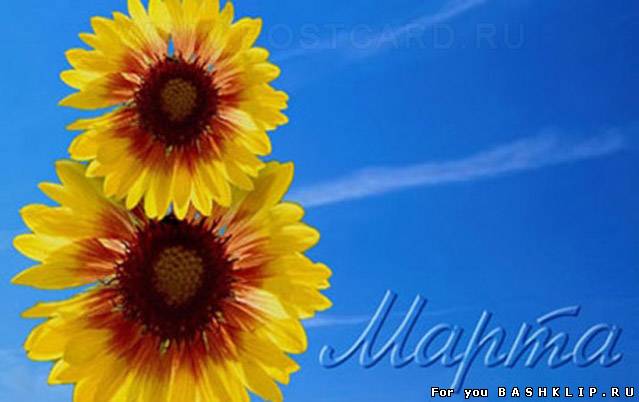 Команда «ВЕСНА»
Команда «8 Марта»
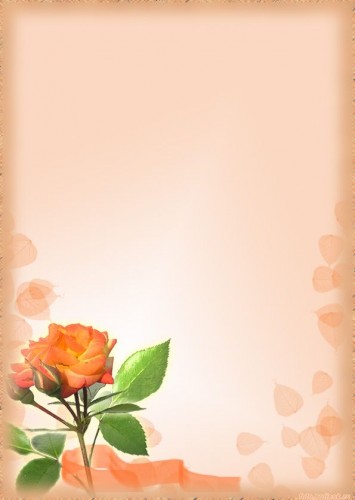 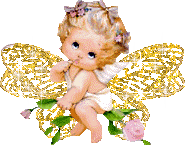 Конкурс «Самые обаятельные
 и привлекательные»
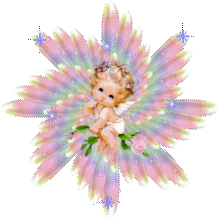 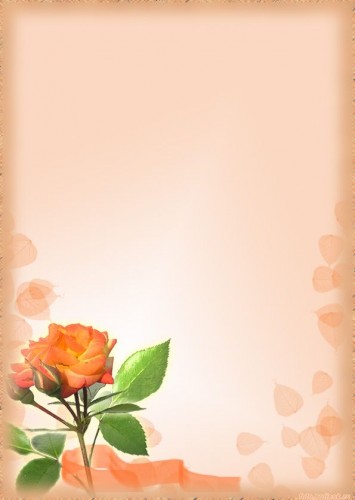 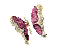 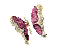 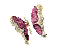 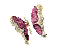 Конкурс «Самые нарядные и аккуратные»
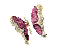 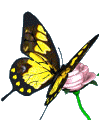 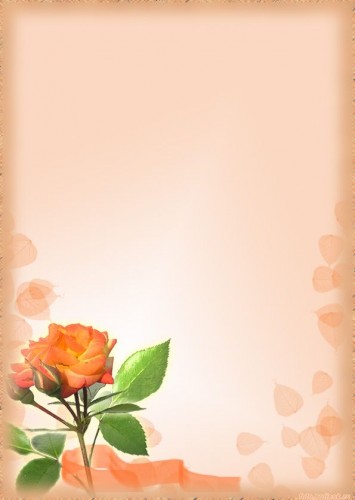 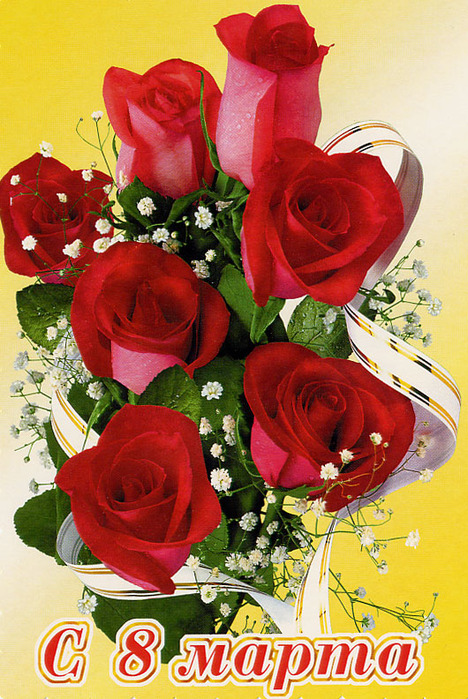 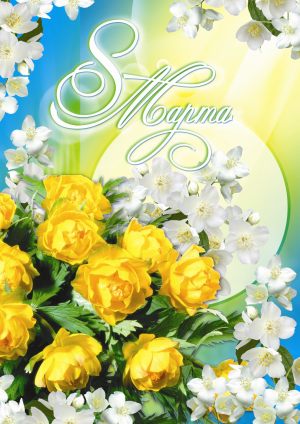 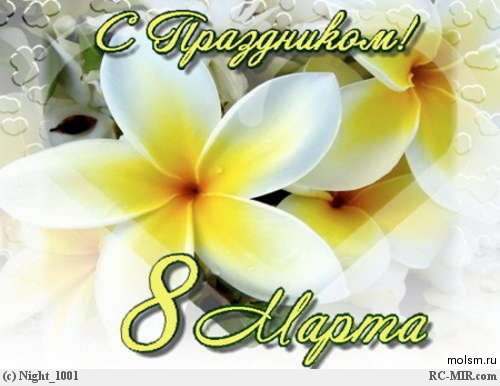 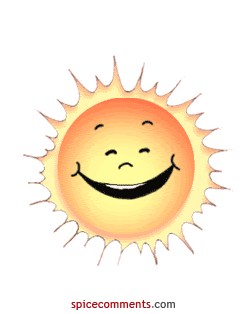 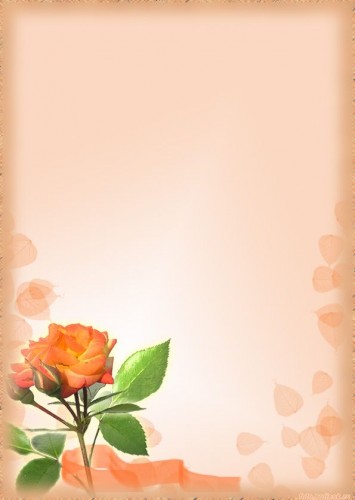 Конкурс «Улыбка»
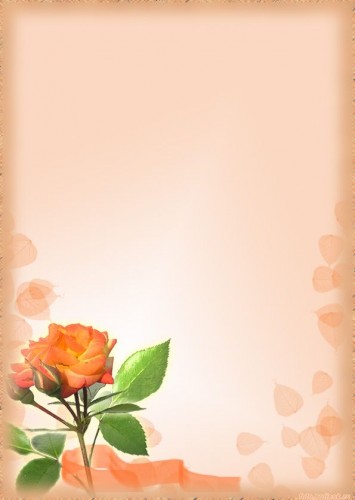 Конкурс «Самые лучшие хозяюшки»
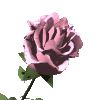 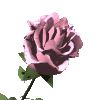 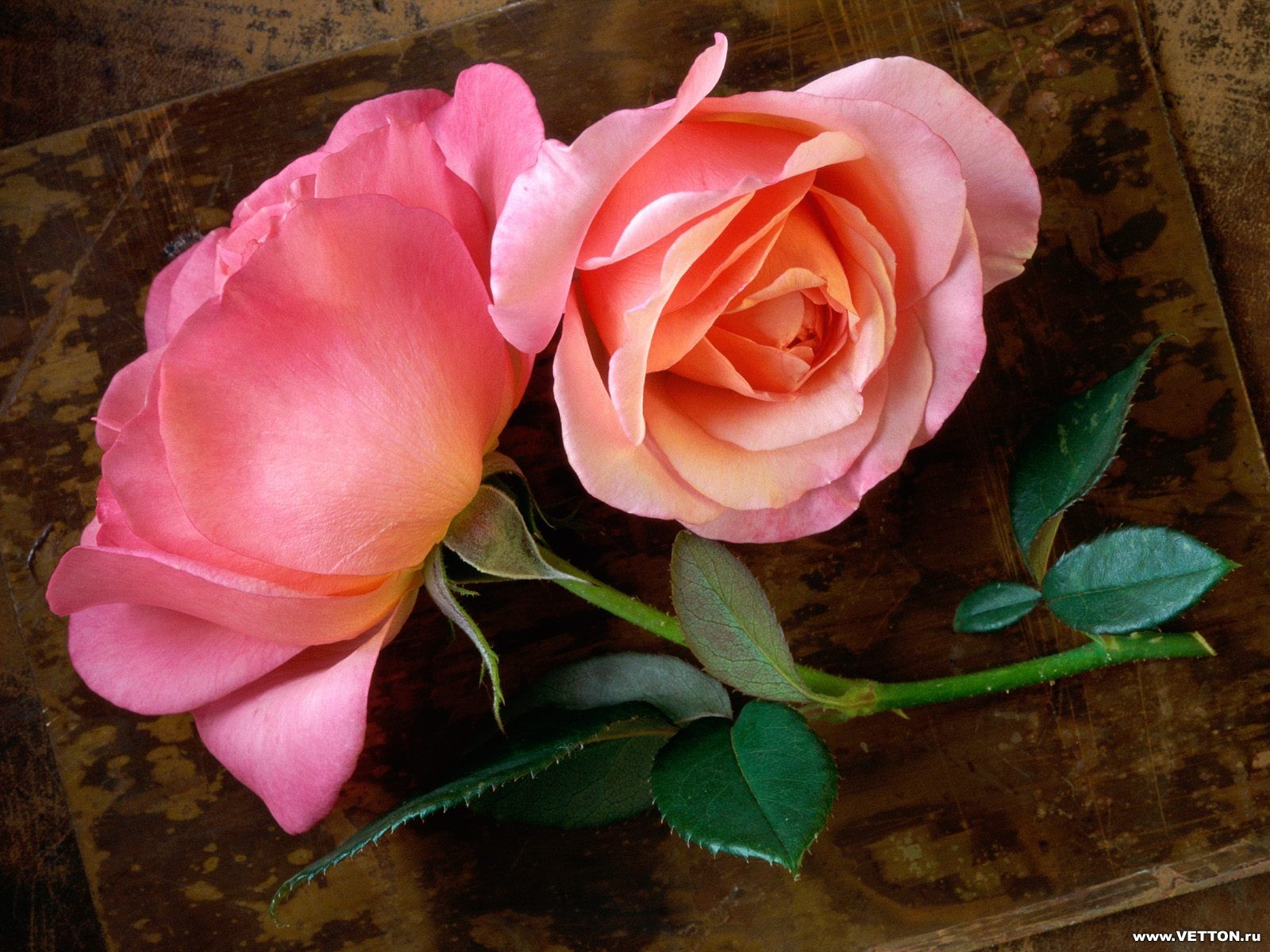 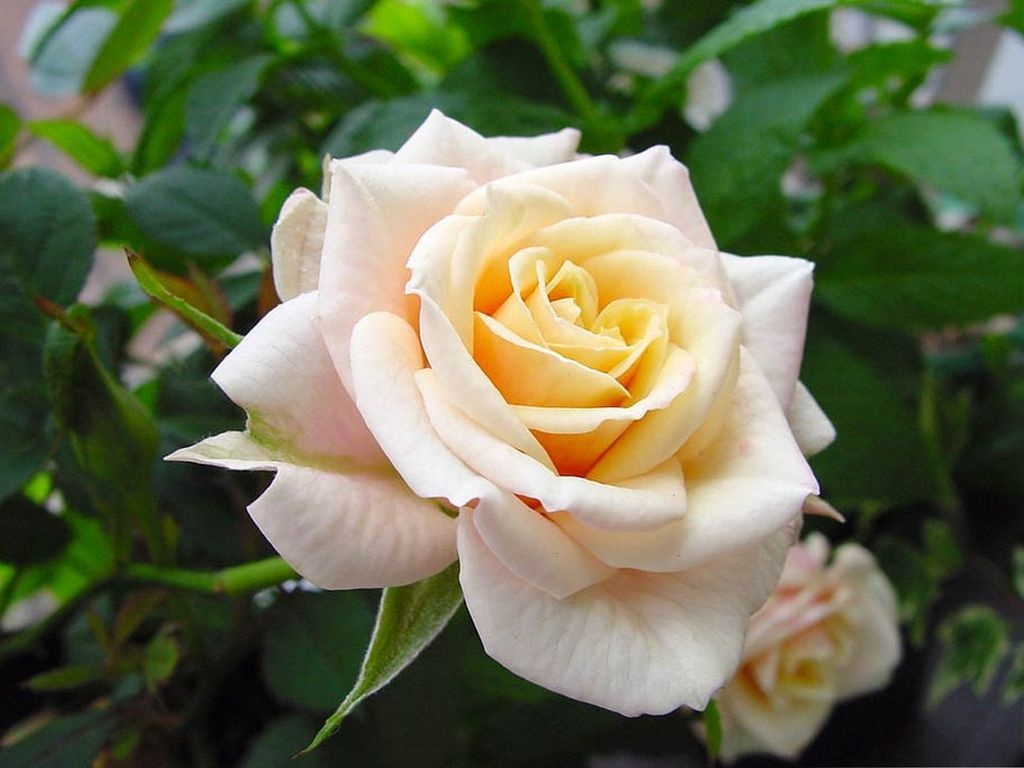 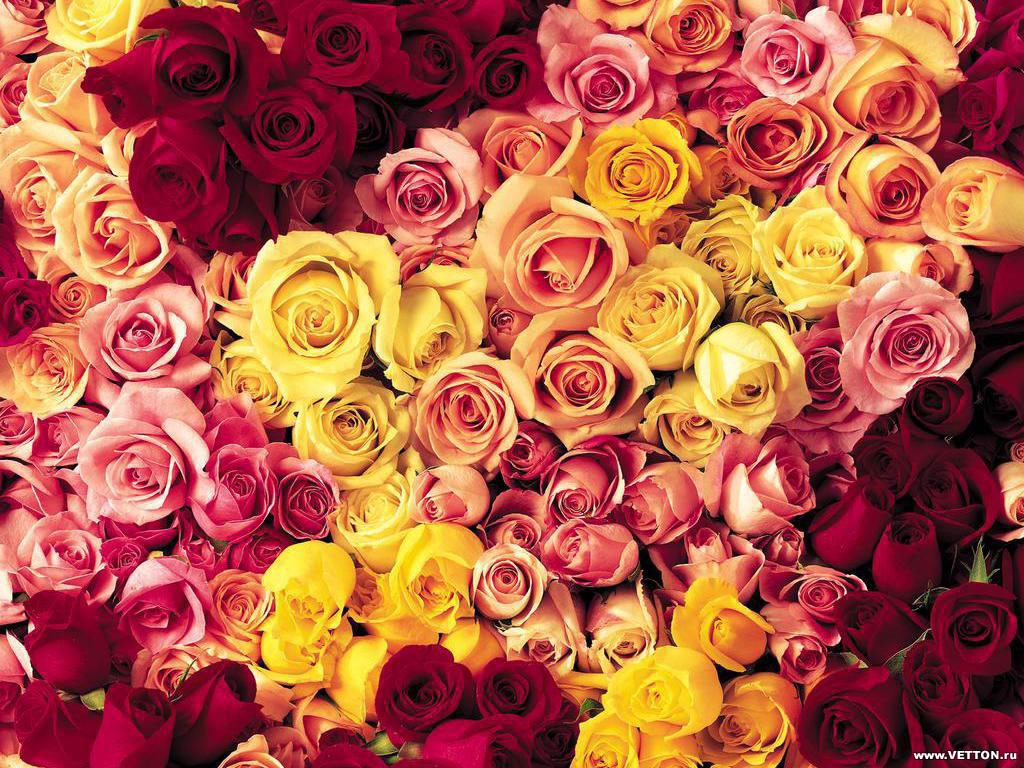 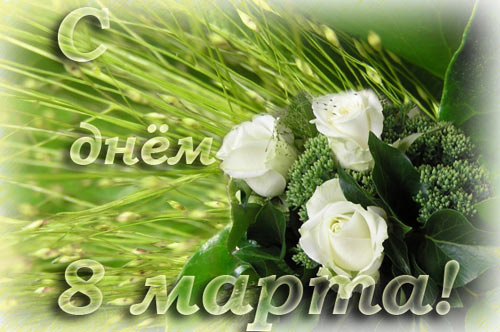 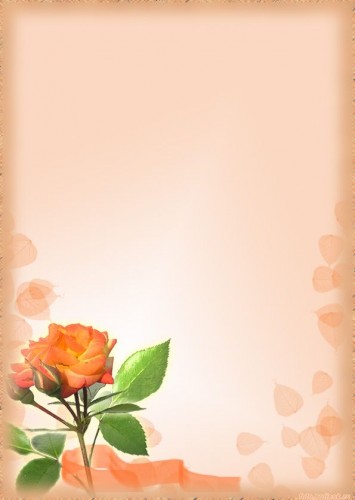 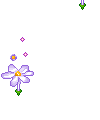 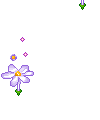 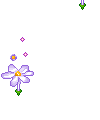 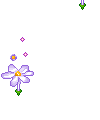 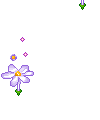 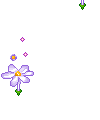 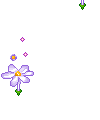 Конкурс «Самые внимательные и грамотные»
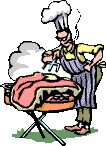 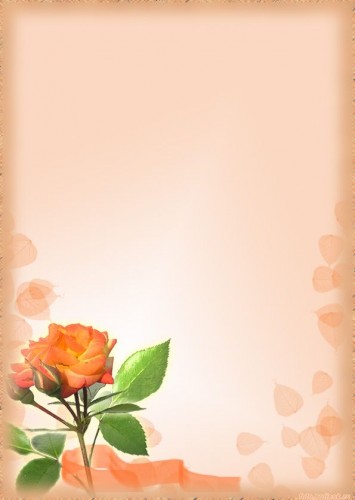 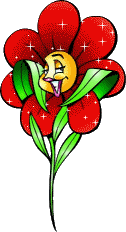 Конкурс «Самые артистичные»
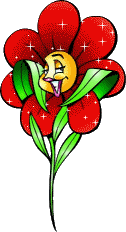 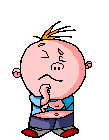 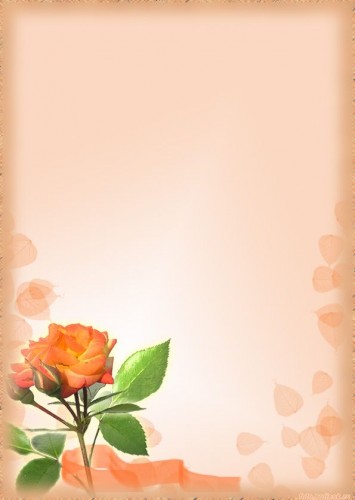 Конкурс «Знатоки швейного дела»
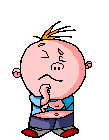 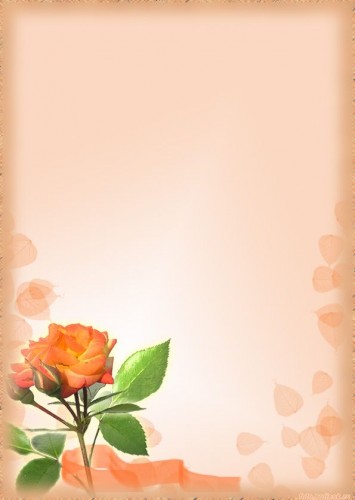 Конкурс «Кулинарная викторина»
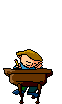 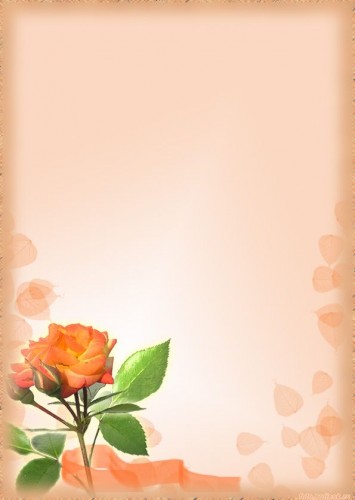 Конкурс «Телеграмма»
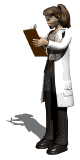 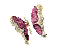 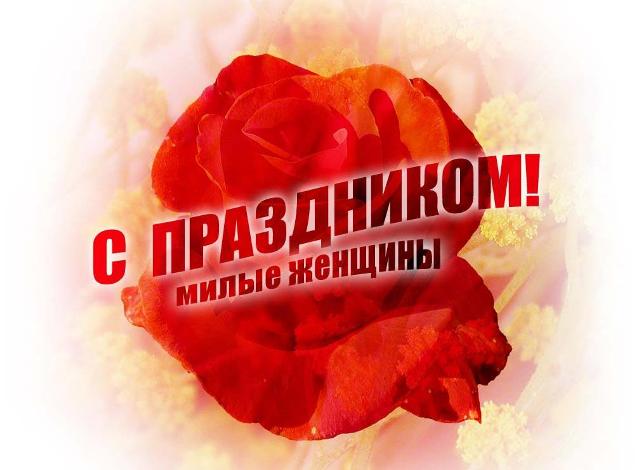 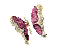 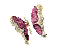 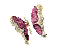 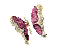 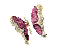 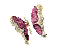 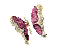 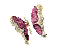